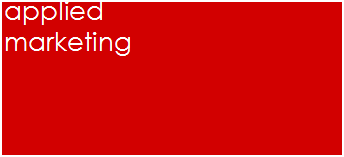 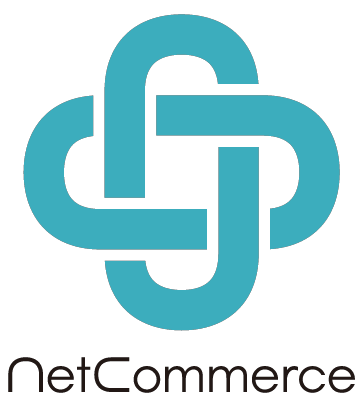 アップデート
株式会社アプライド・マーケティング
大越　章司
shoji@appliedmarketing.co.jp
1
Apple Watch
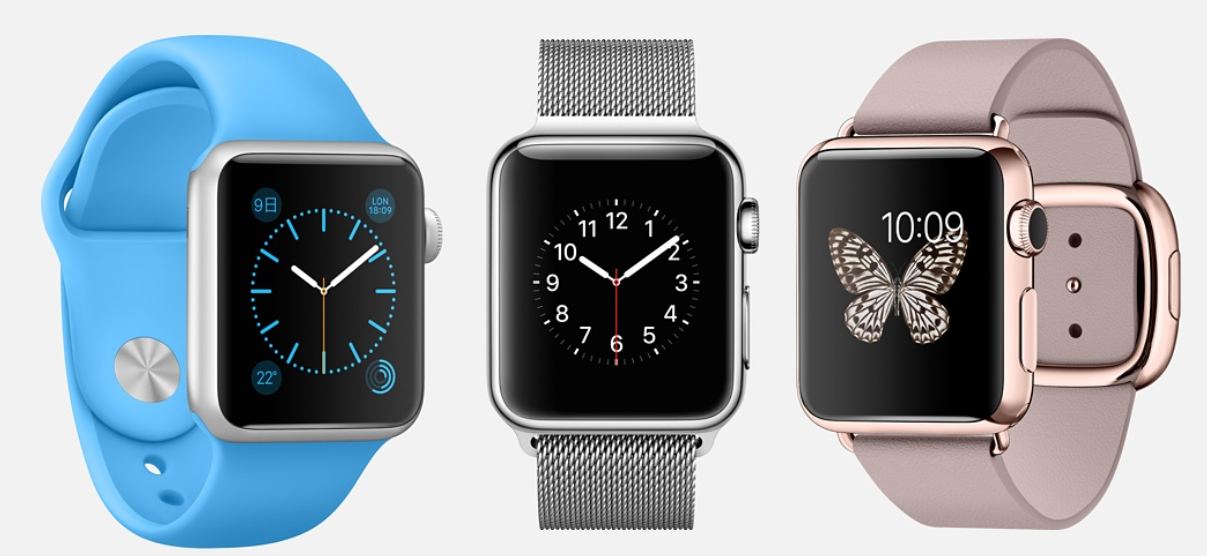 2
医療研究への貢献「Research Kit」
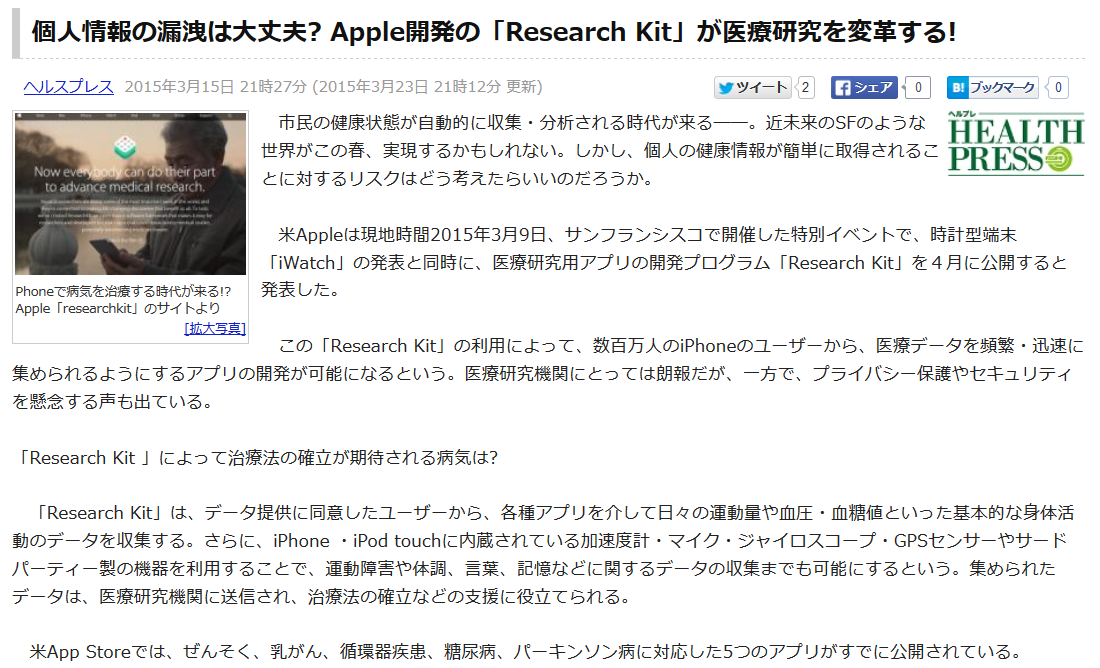 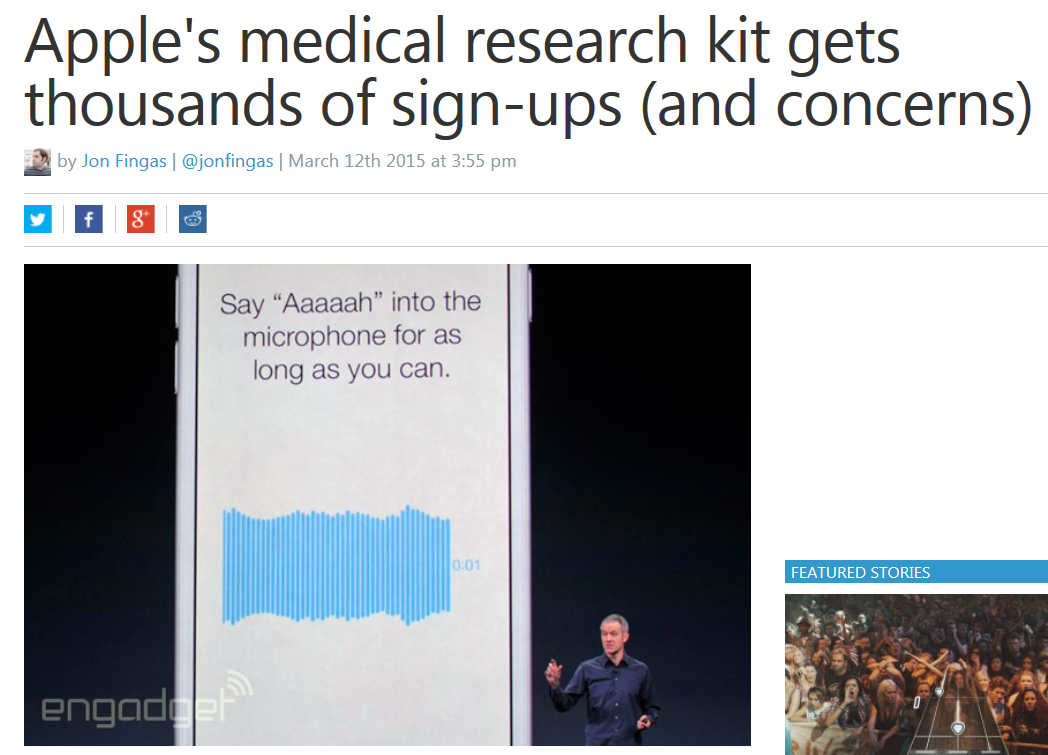 3
Amazon Machine Learning
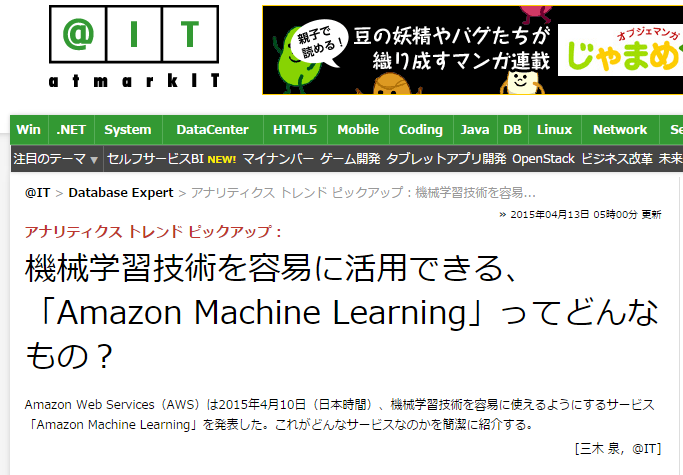 4
Amazon Elastic File System
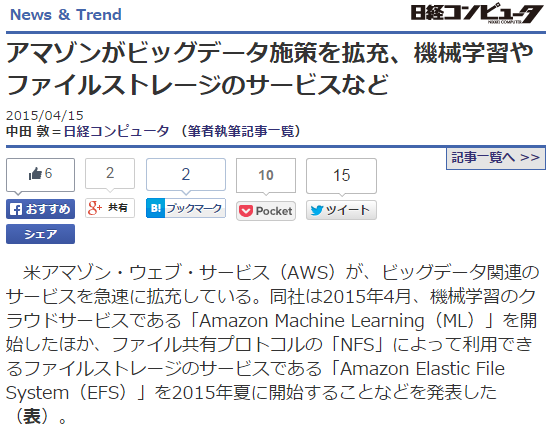 5
GoogleがAI技術者を青田買い
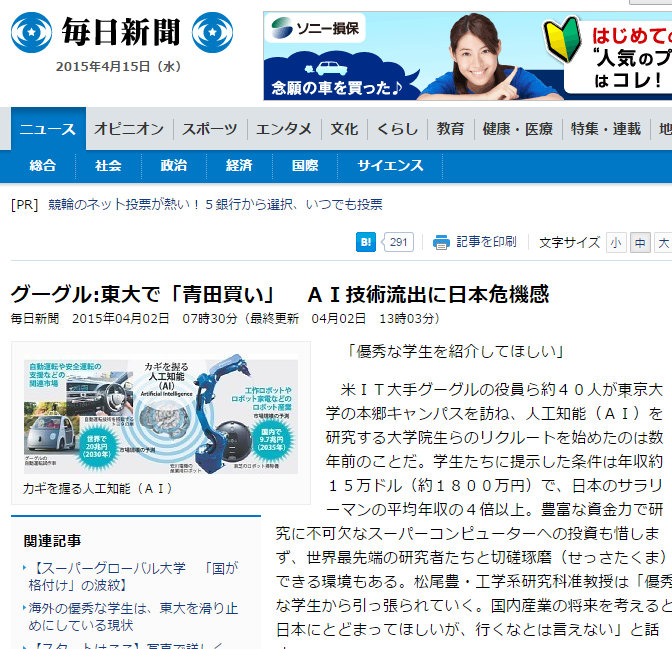 6
ARMはサーバー市場でのシェア拡大を目指す
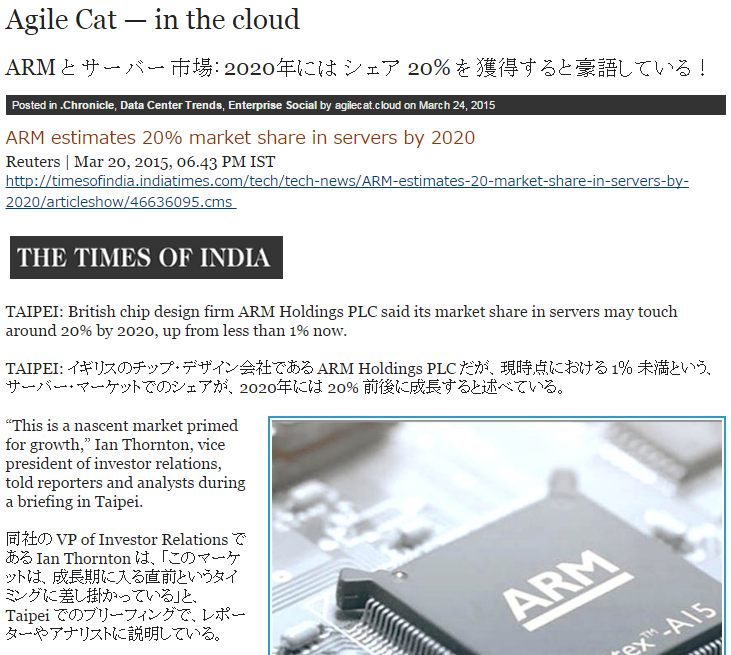 http://agilecatcloud.com/2015/03/24/arm-estimates-20-market-share-in-servers/
7
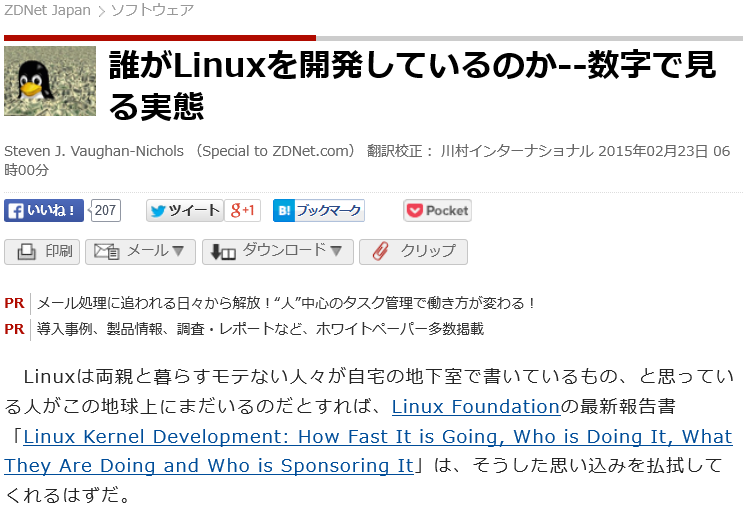 http://japan.zdnet.com/article/35060653/
8
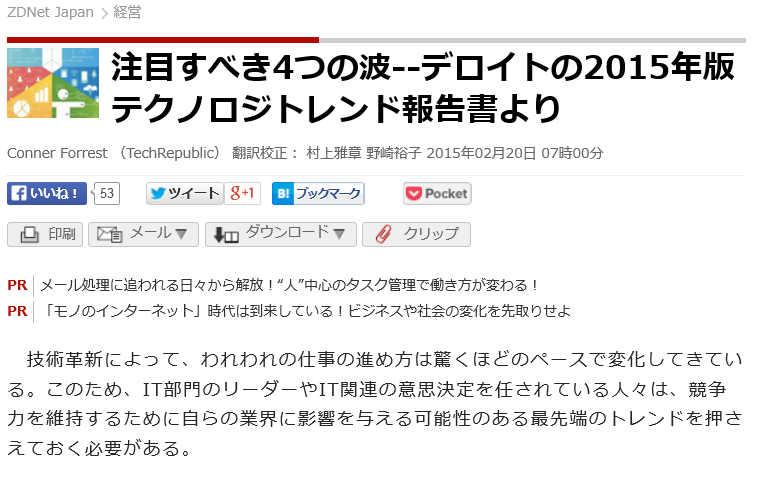 1.	最高インテグレーション責任者としての最高情報責任者（CIO）
2.	API経済圏
3.	アンビエントコンピューティング
4.	ディメンショナルマーケティング
5.	すべてがソフトウェア定義に
6.	コアルネッサンス
7.	知能増幅
8.	将来のITワークフォース
http://japan.zdnet.com/article/35060541/
9
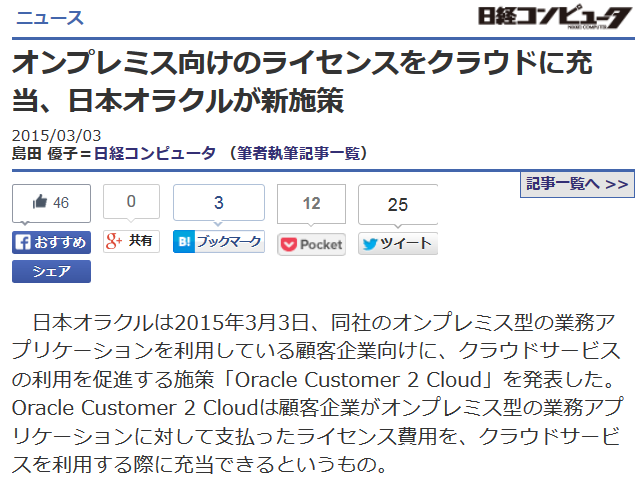 http://itpro.nikkeibp.co.jp/atcl/news/15/030300772/
10
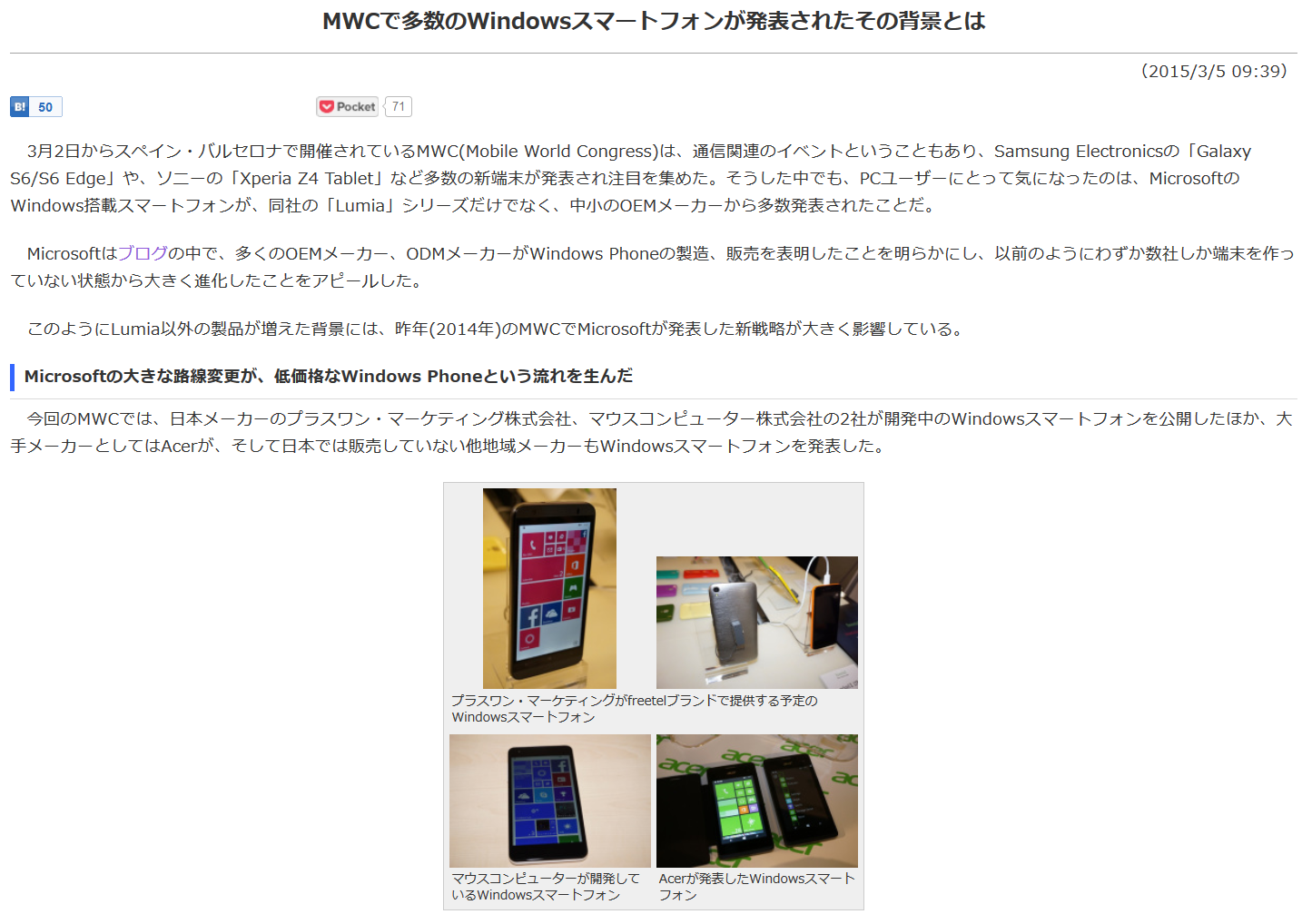 http://pc.watch.impress.co.jp/docs/column/ubiq/20150305_691316.html
11
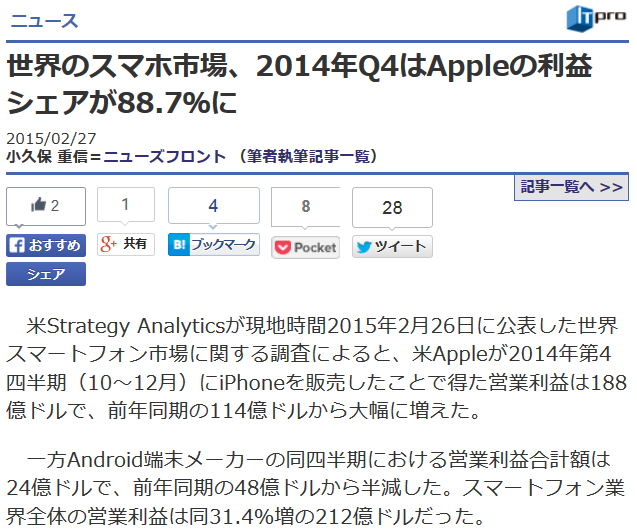 http://itpro.nikkeibp.co.jp/atcl/news/15/022700712/?s2p
12
Googleが買収した企業のリスト
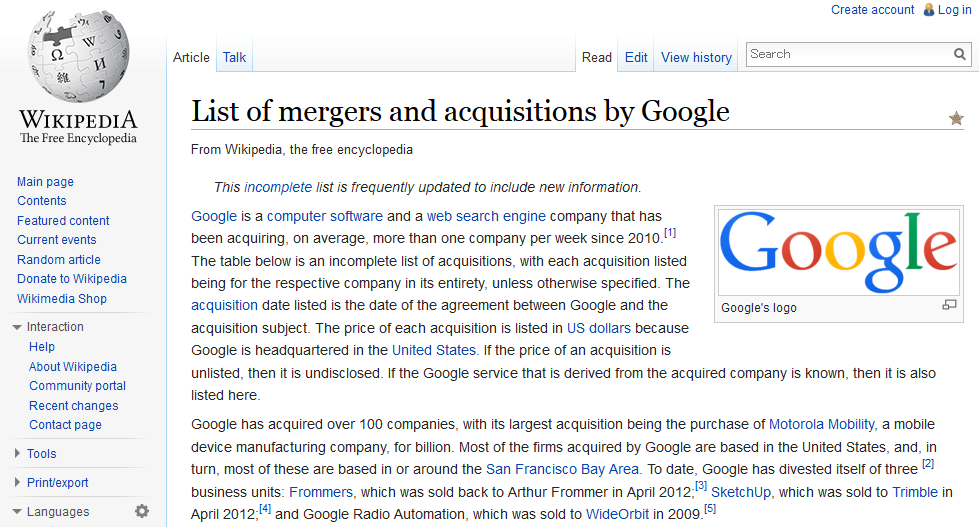 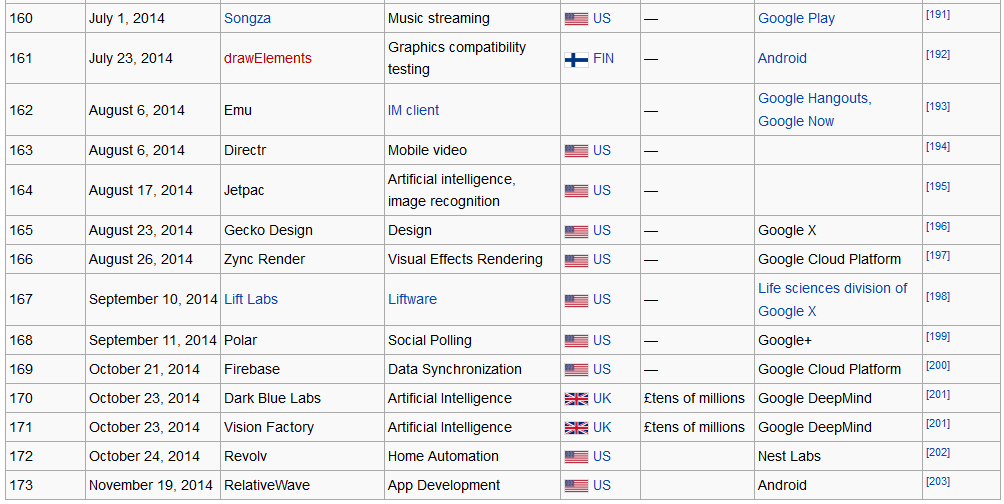